Loosing the spoor: 
HaiIIom settlements in the Etosha National Park
The archaeological approach
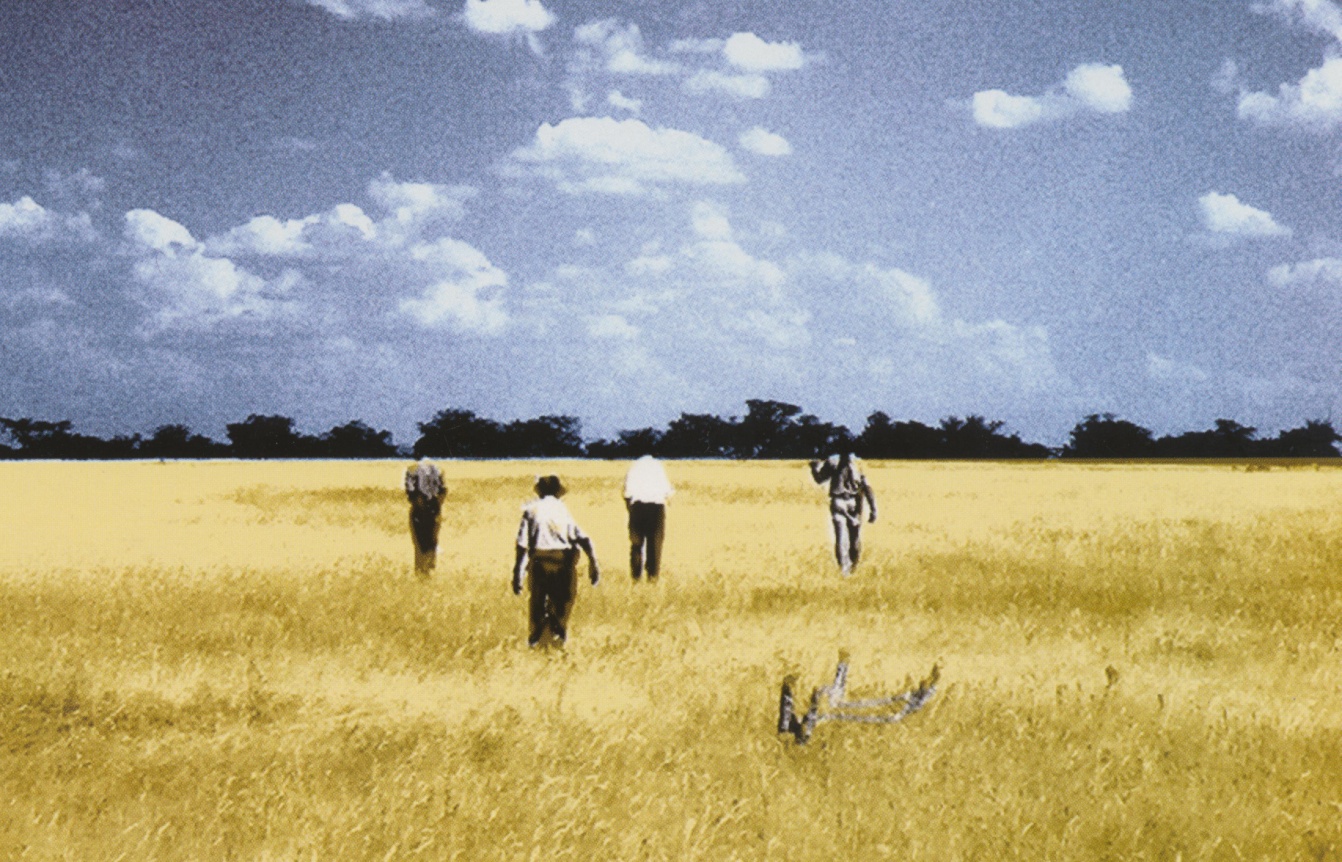 Dr. Ralf Vogelsang
Institute of Prehistoric Archaeology
University of Cologne
Places: natural features
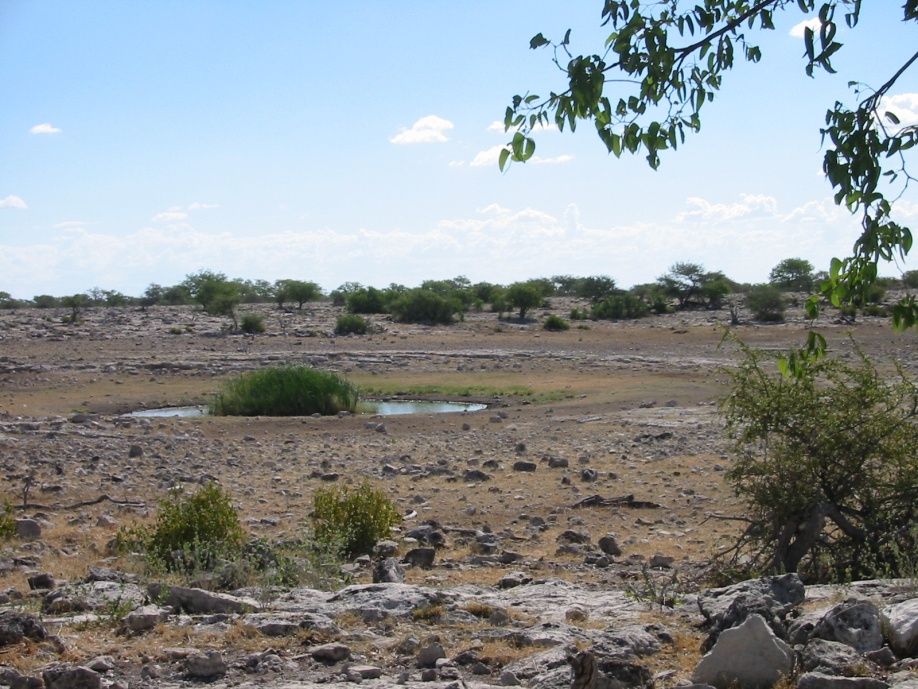 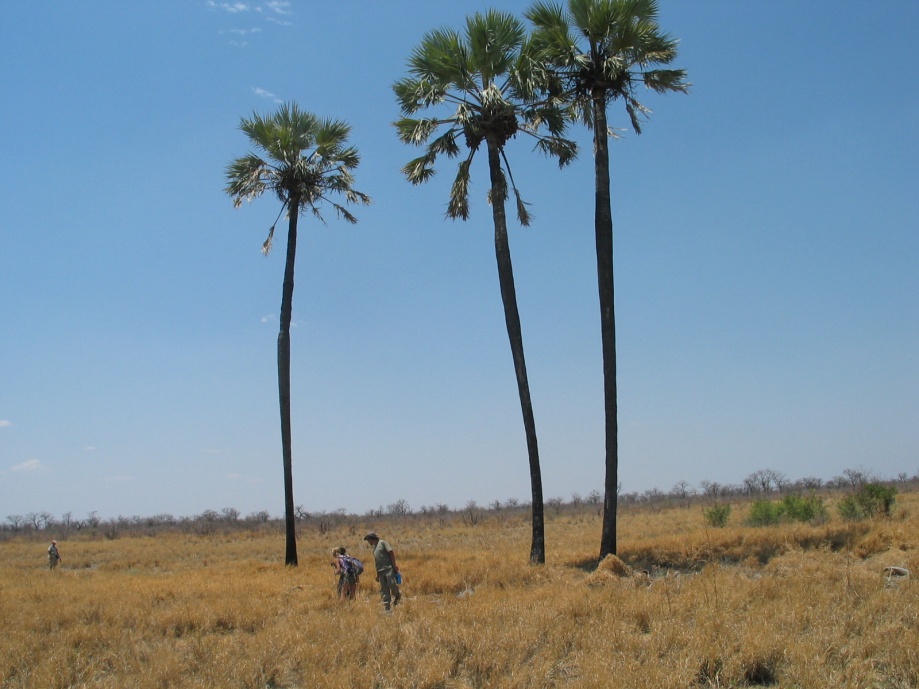 Waterholes
Trees
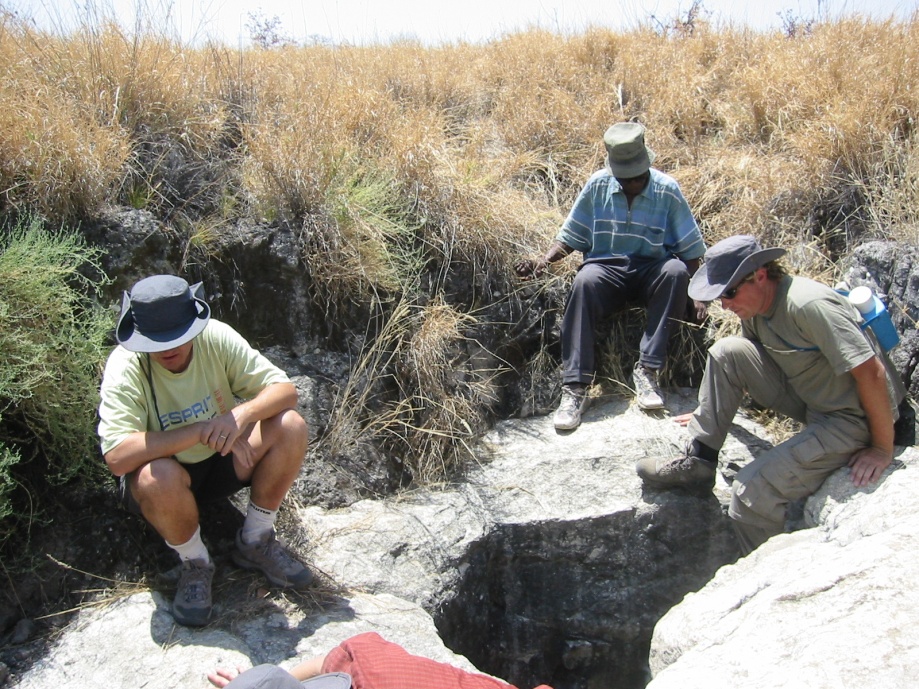 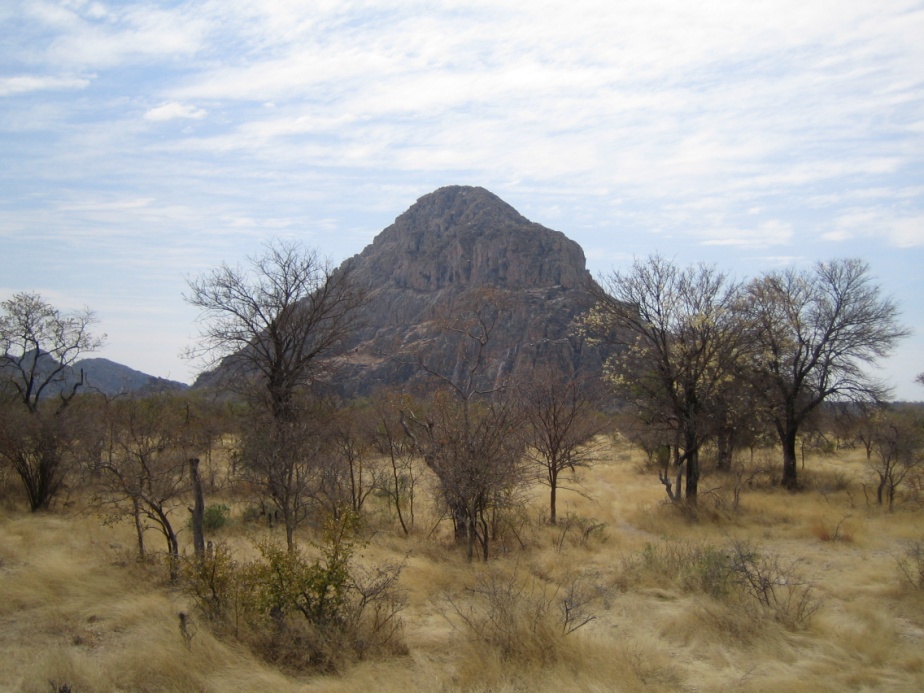 Caves
Hills
Places: cultural features
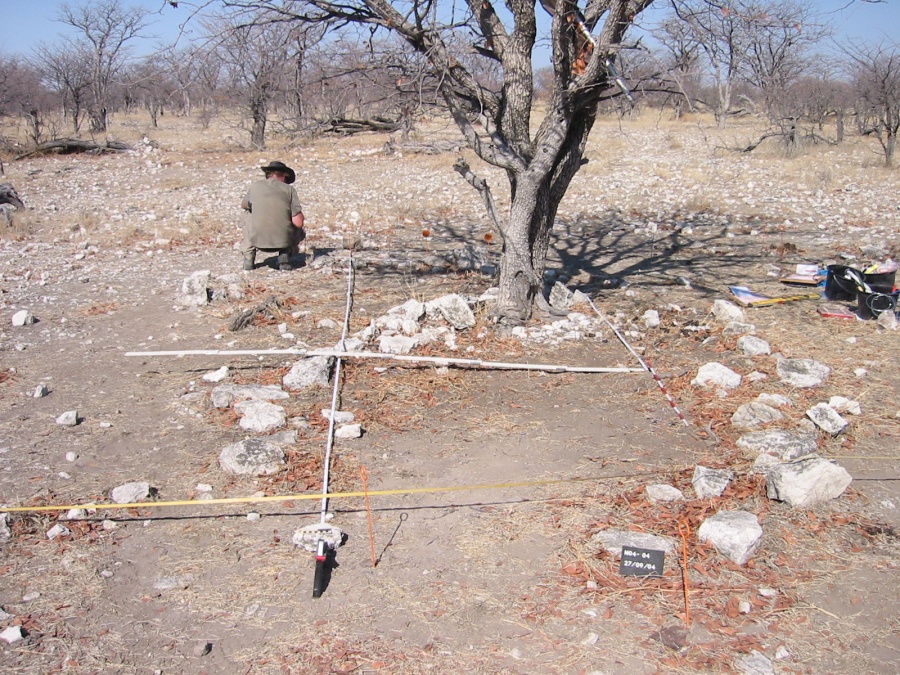 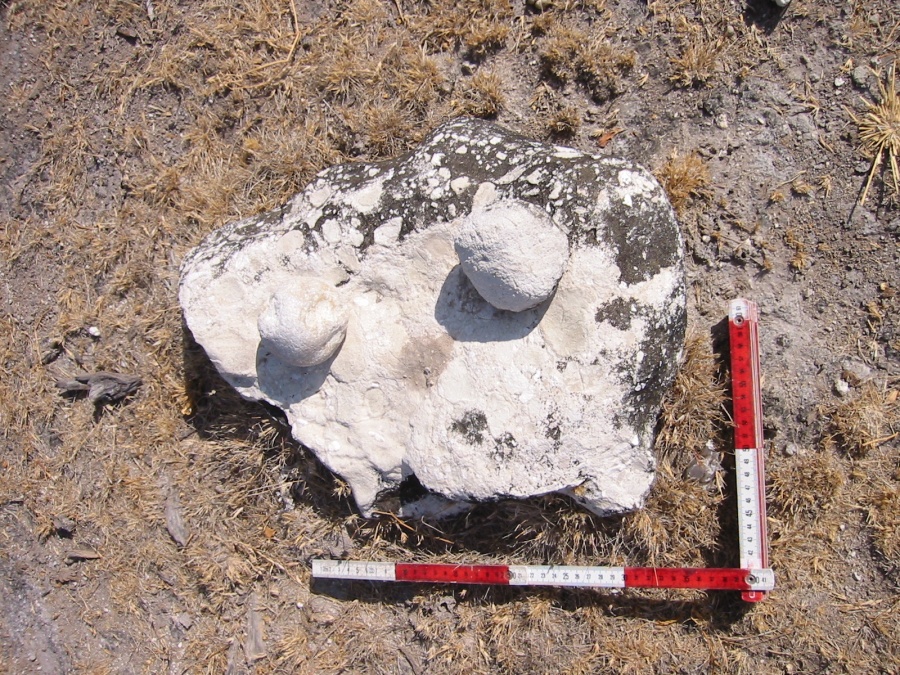 Settlements
Seasonal camps (bushfood and hunting)
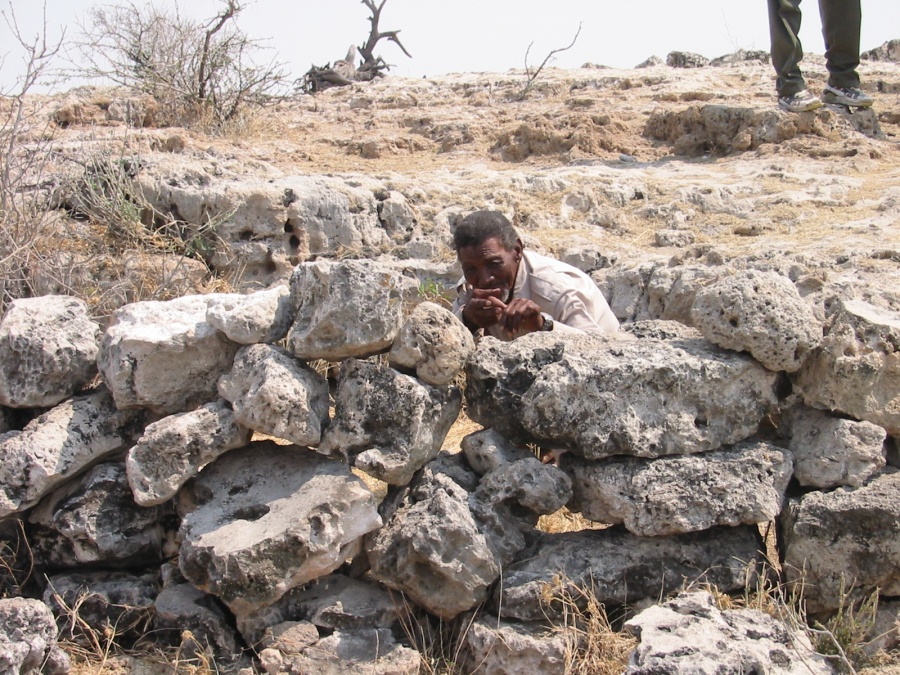 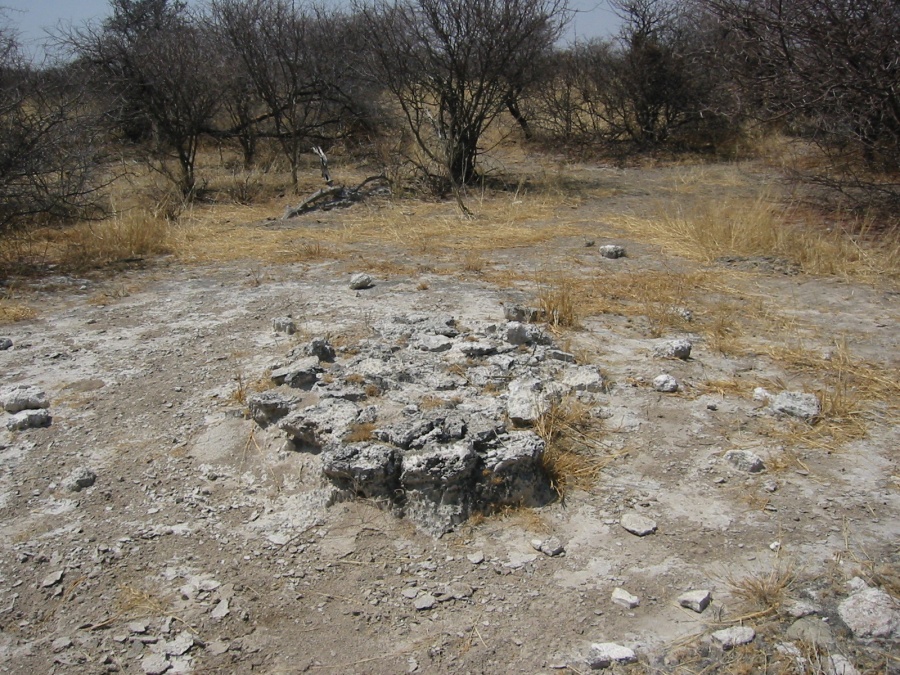 Hunting blinds (!Goas)
Graves
Sources of information:
 interviews with HaiIIom elders were the main source of information, but how reliable is this information?
 comparison with written documents and historical pictures, but these are not available for all places


 archaeological survey and excavation as an independent method to check the information given by the HaiIIom elders
 Etosha as an archaeological case study for transformation processes at abandoned settlements without human influence
 comparison of archaeological interpretation and oral history
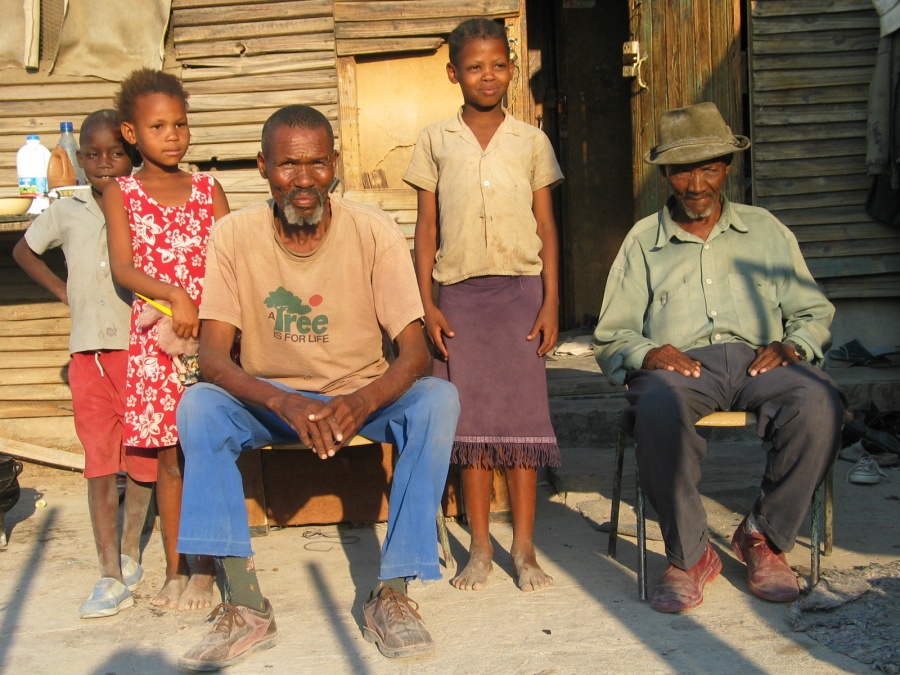 Jacob Iuibeb and Hans Haneb
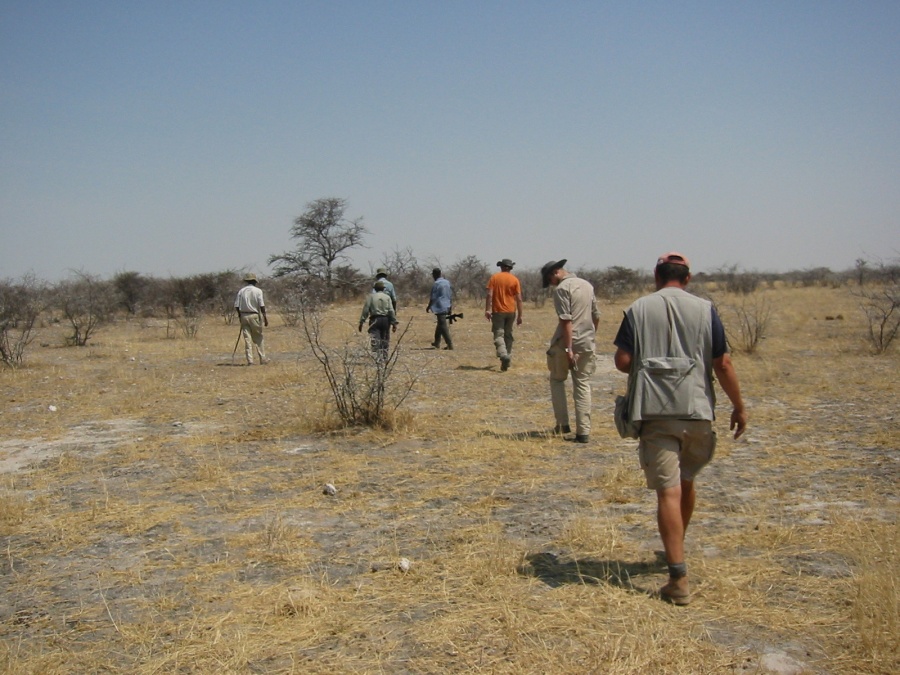 Archaeological survey
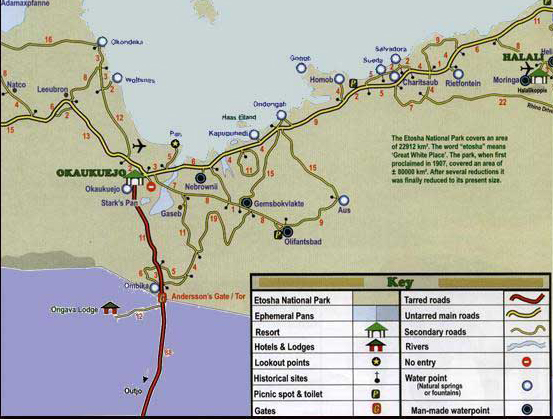 Case study: #Homob
 today one of the main observation points with picnic spot and toilet







 #Homob was one of the important and permanently occupied settlements of the HaiIIom (base camp)
 two waterholes are about 500 metres from the former settlement
Tourist map
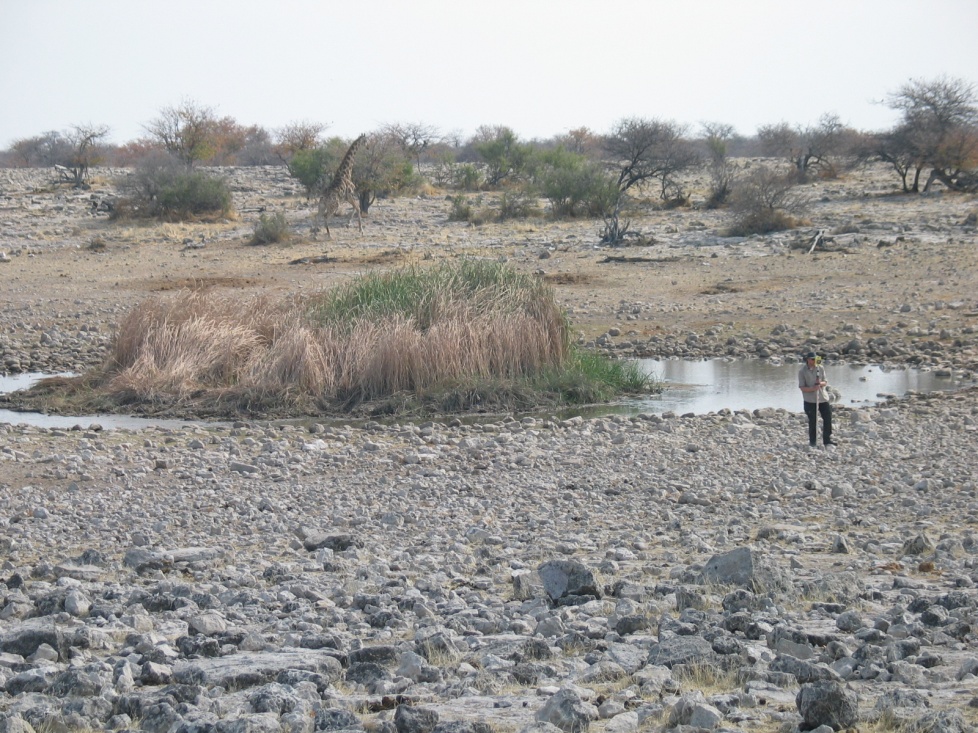 One of the ‘Homob waterholes
Case study: #Homob – hunting blinds
 our informants distinguished between the two waterholes:“one was used mainly for hunting, and the other for human use (drinking water)”

 a much frequented animal trail runs between two hunting blinds

 “the hunting blinds were manned depending on the main wind direction.  A small fireplace warmed the hunters and kept lions away”
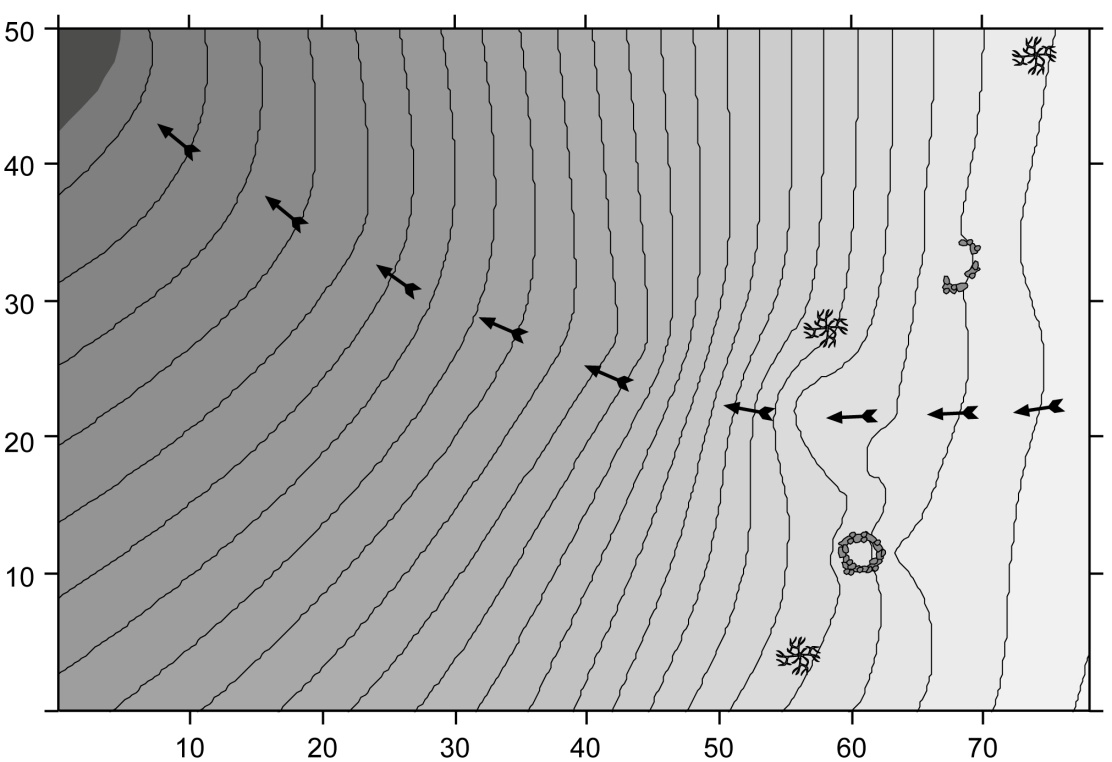 #Homob waterhole (top left) and two hunting blinds (!Goas)
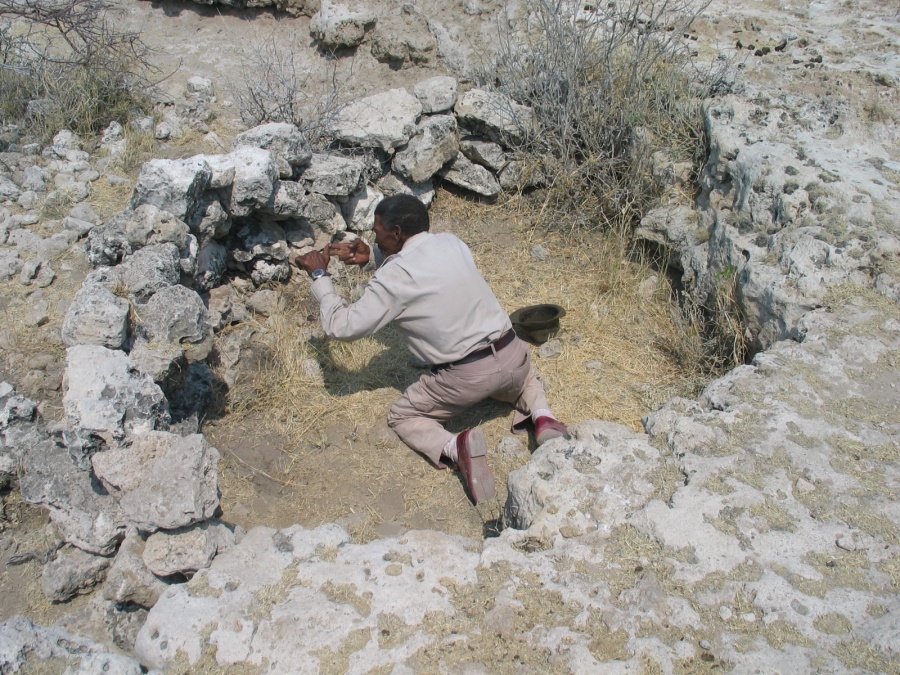 Hunting blind (!Goas)
Case study: #Homob, settlement site, surface structures

 6 larger stone circles
 orientated on a slightly semicircular axis
 settlement layout influenced by trees
 double hut: smaller appendix for children who had reached puberty
 two stone cairns might simply attest to surface cleaning
 ash heaps
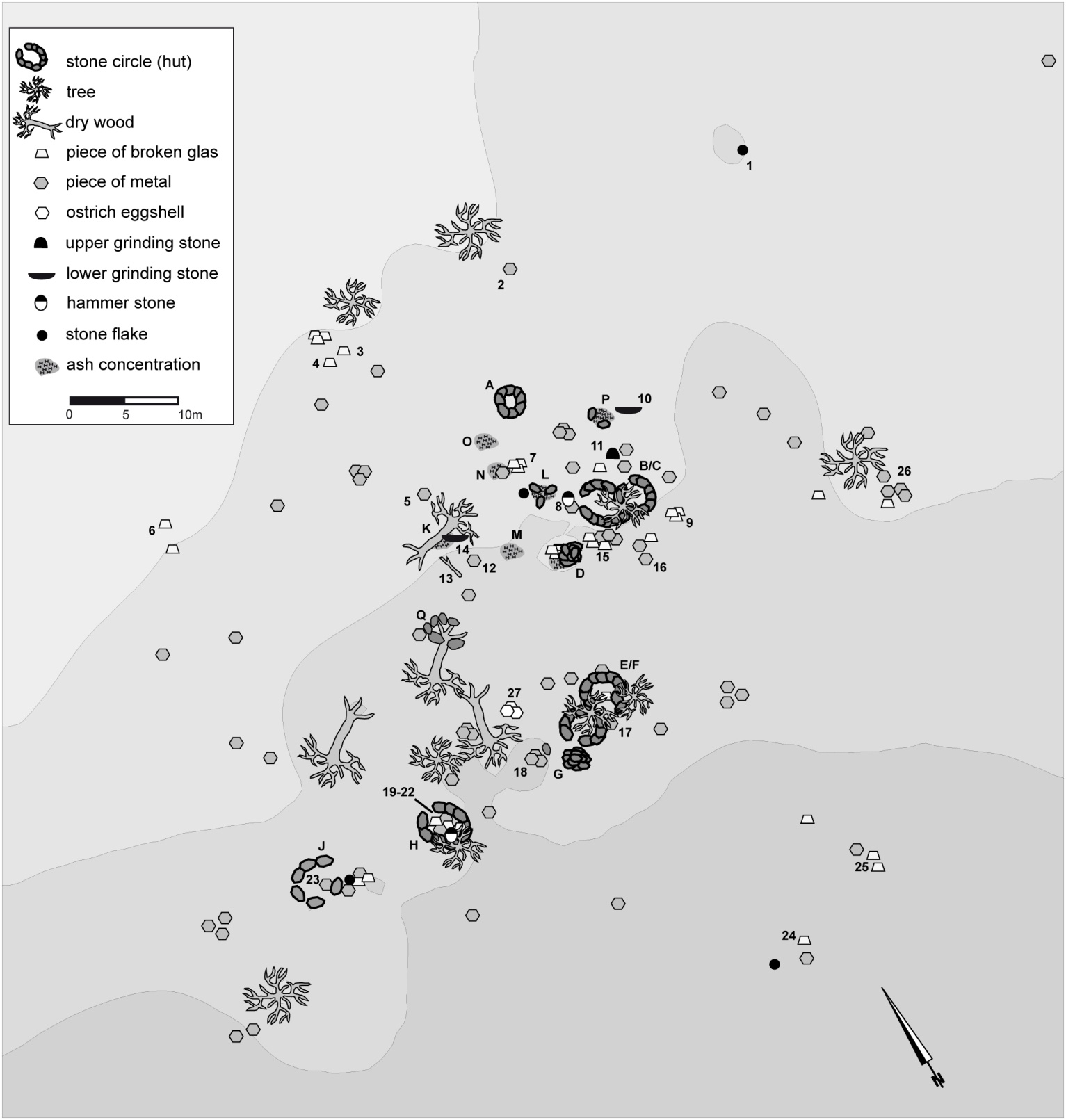 Case study: #Homob, settlement site, surface structures
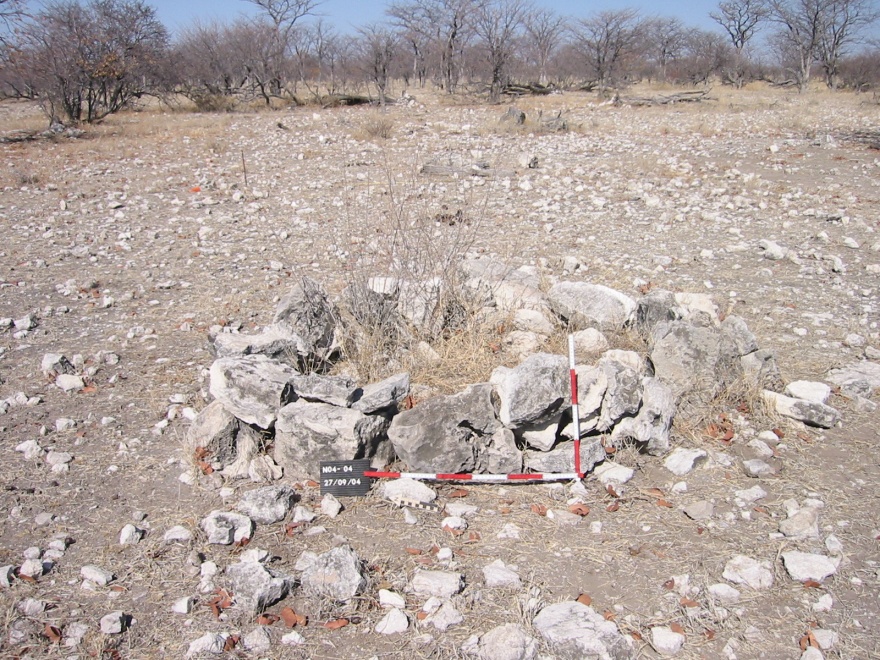 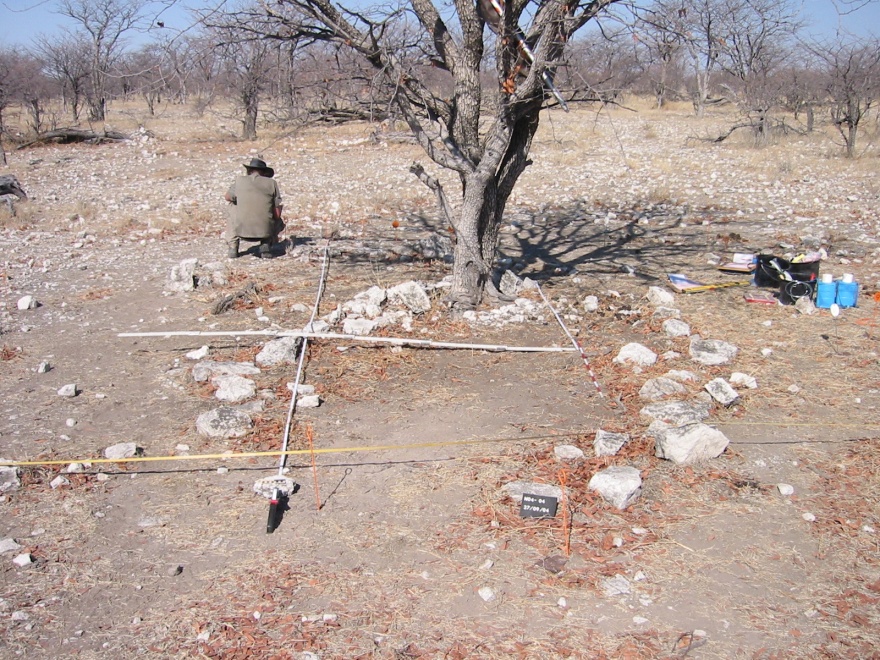 “Dog kraal”
Hut circle
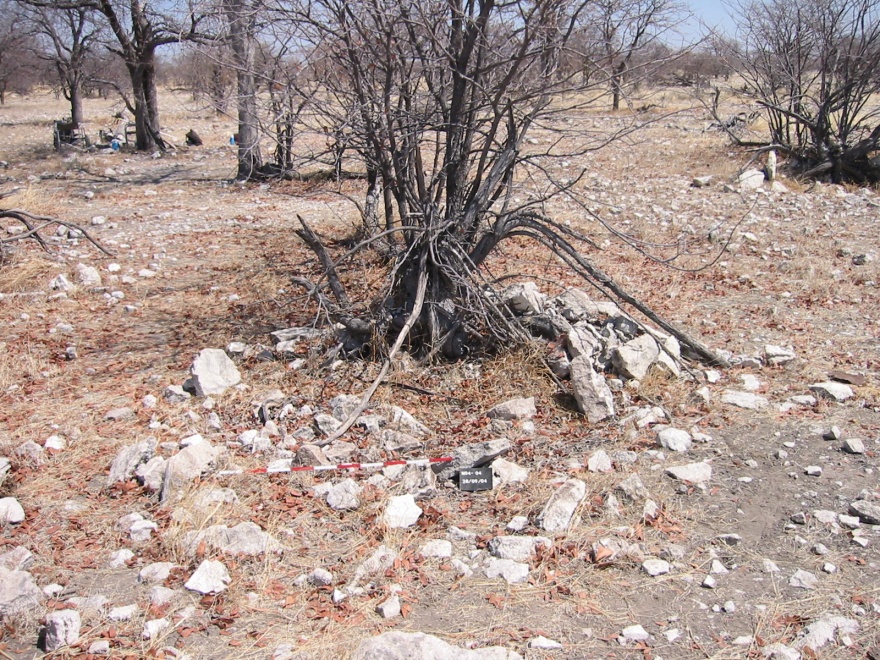 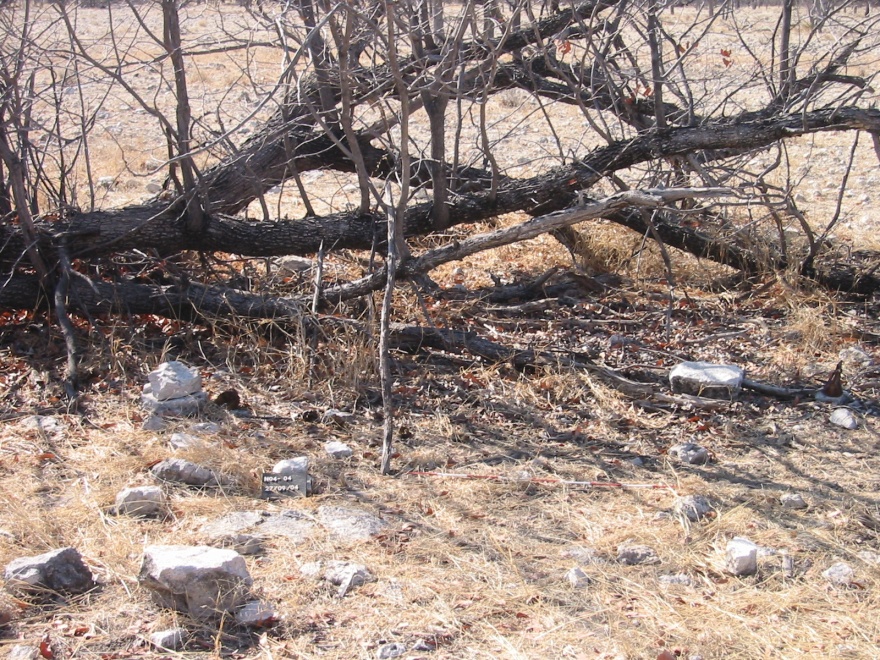 Tree hole
“Men’s kitchen” (!hais)
Case study: #Homob, settlement site, finds
 most frequent are glass artefacts (n = 48)
 second most frequent are metal finds (n = 21)
 Stone artefacts and potsherds are extremely rare (n = 6 in each case)
 although the distribution of surface finds shows a concentration around hut circle B/C, overall the number was too small to identify any activity areas
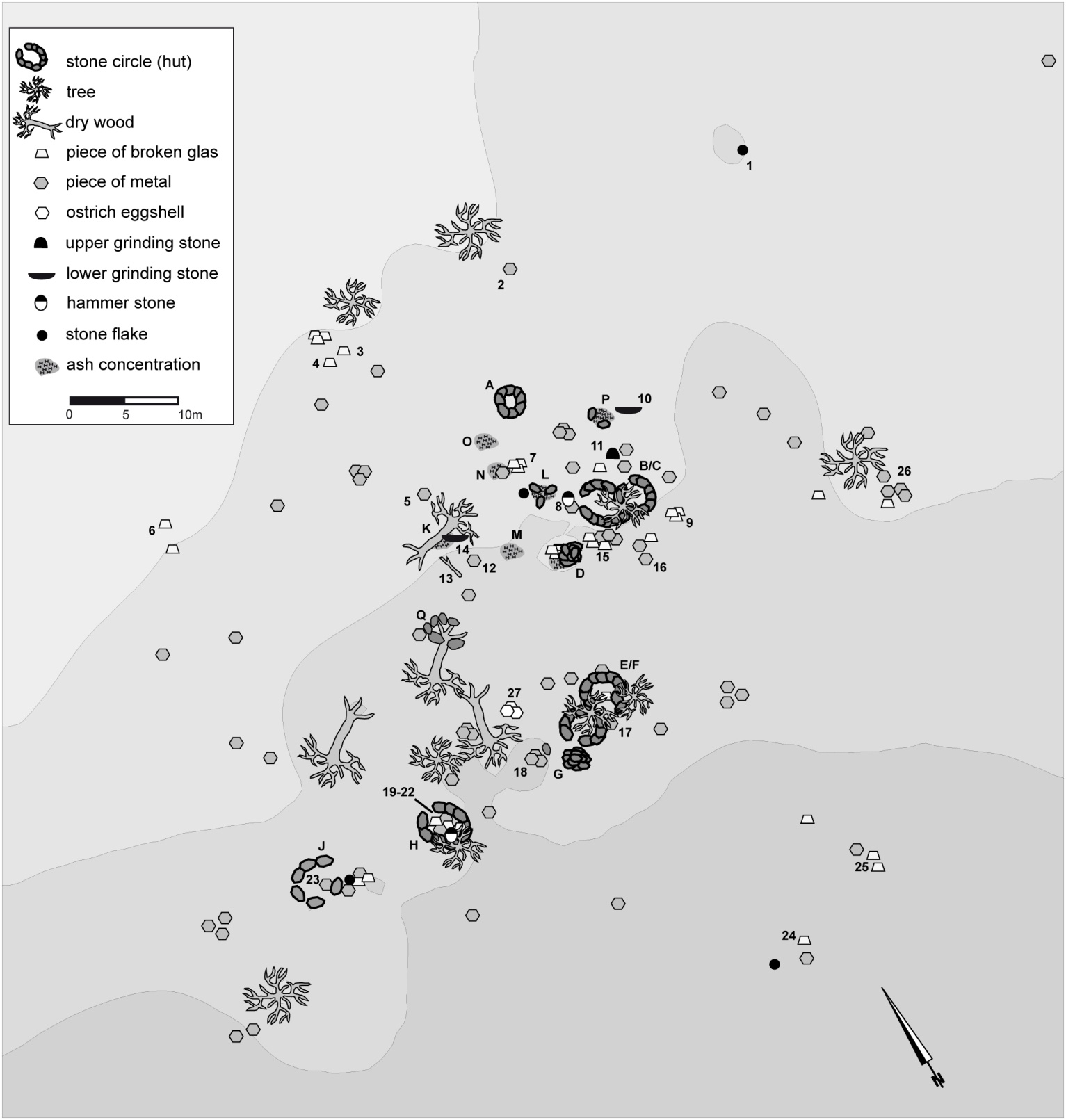 Case study: #Homob, settlement site, glass artefacts
 besides unmodified pieces of broken glass, there are glass flakes, cores and retouched tools
 raw materials are beer and syrup bottles. Especially the thick bottoms were preferred as cores for the production of transversal flakes
 even these pieces permit only the production of small and thin yet extremely sharp flakes. These were used in ritual scarification for the purpose of curative treatment
 larger pieces have been modified by a steep retouch and resemble LSA scrapers, but there use was not known to our informants
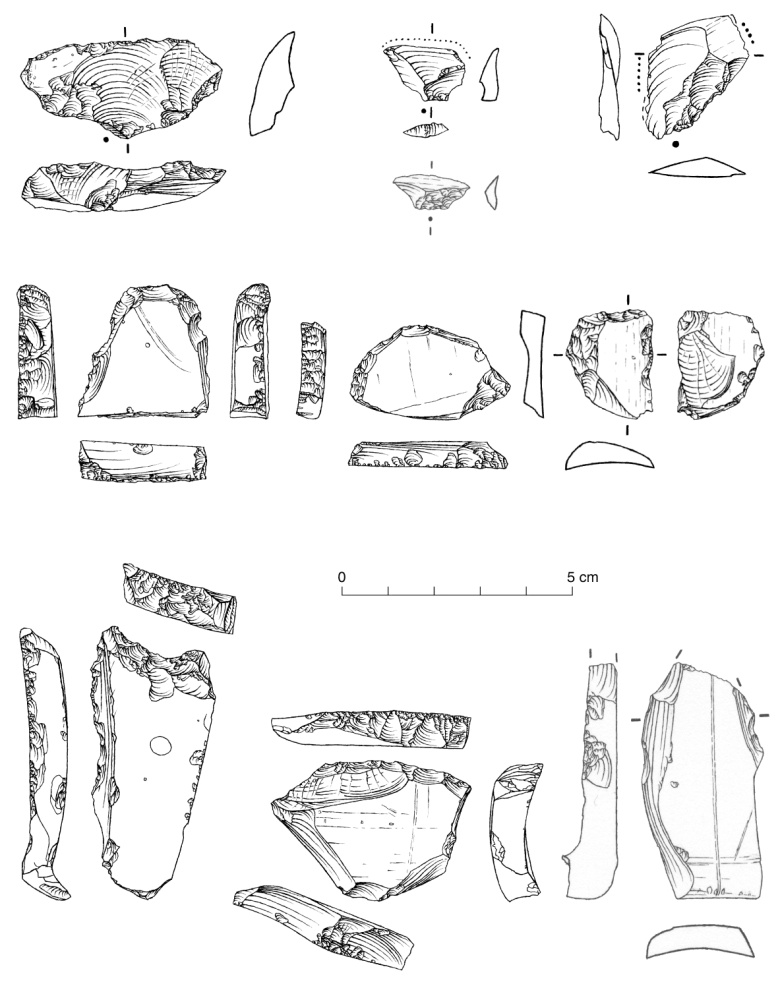 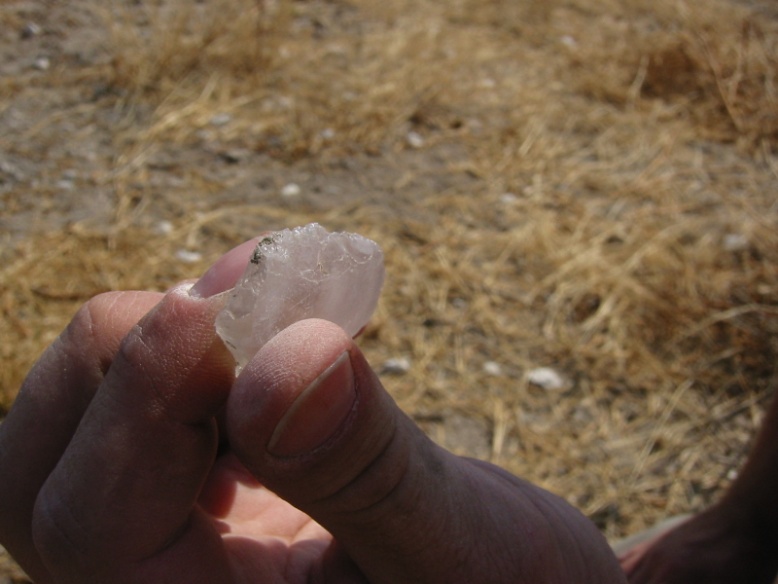 Case study: #Homob, settlement site, metal finds
 tins were used as containers, but also as raw material for the production of tools, such as arrowheads
 beer bottle crown caps were perforated for the use as dancing rattles
 bullet casings were modified by removing the bottom and might have been used as ornaments. Two nested bullet casings were used as a smoking pipe (tube pipe)
 a special find is a “native pass token” with the inscription “Bethanien Pass 1471”
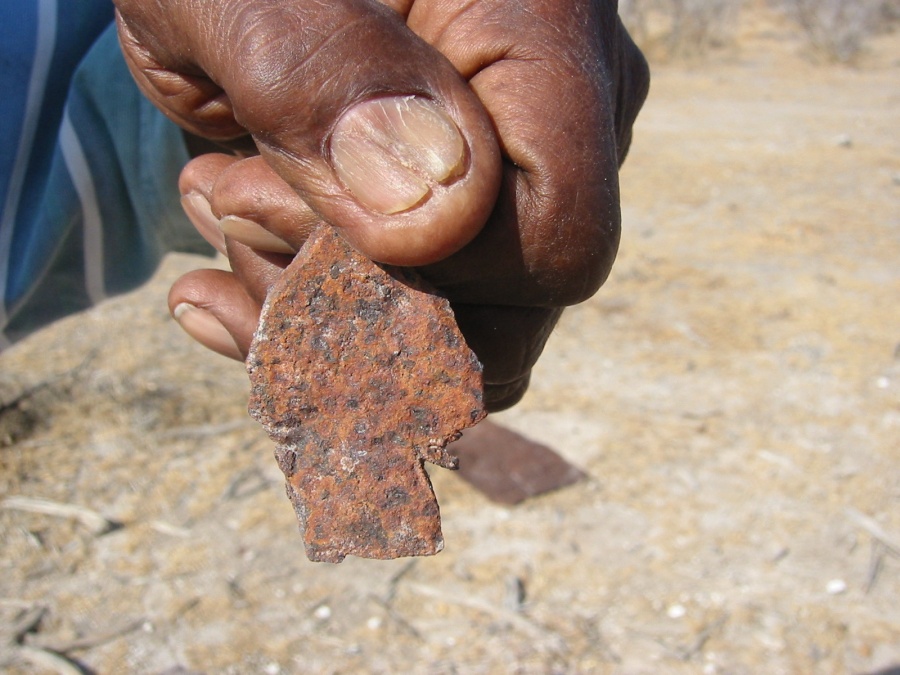 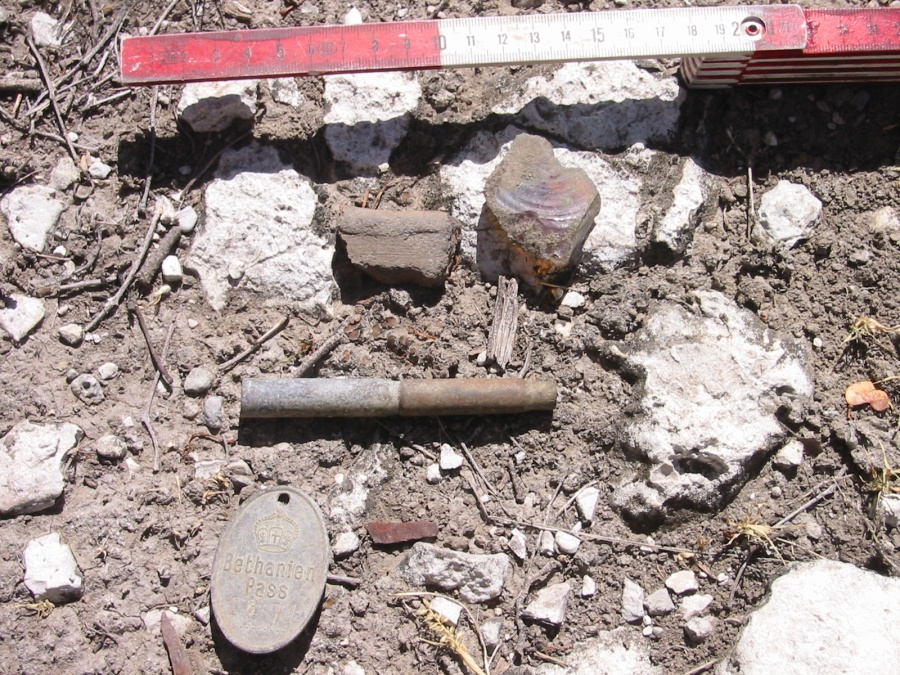 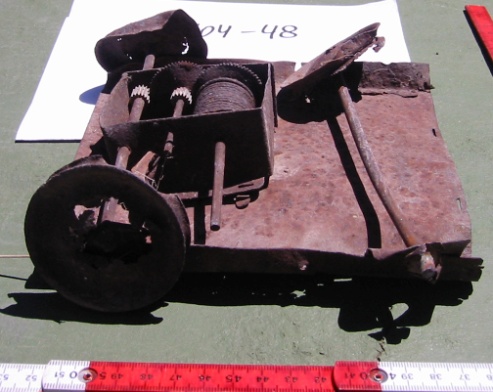 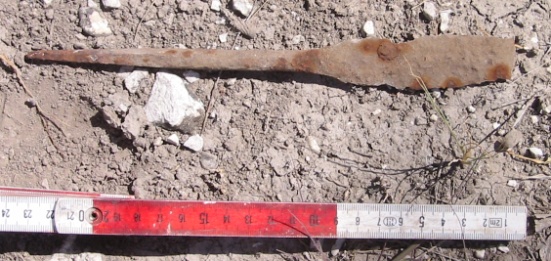 Case study: #Homob, settlement site, stone artefacts & pottery
 stone artefacts are rare with one fragment of a lower grindstone, one fragment of an upper grindstone and two hammerstones of quartzitic rocks
 flaked stones were completely substituted by glass artefacts. The only chert artefacts are two splintered pieces that, according to our informants, were flint stones for lighting fires
 potsherds are extremely rare with only 6 fragments from a single thick-walled cooking pot
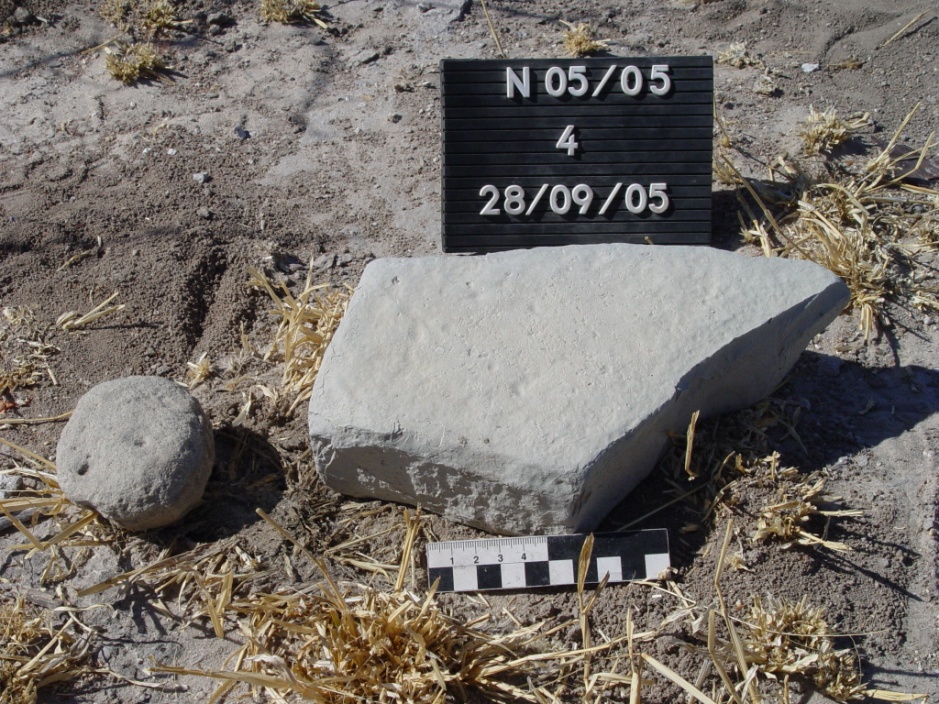 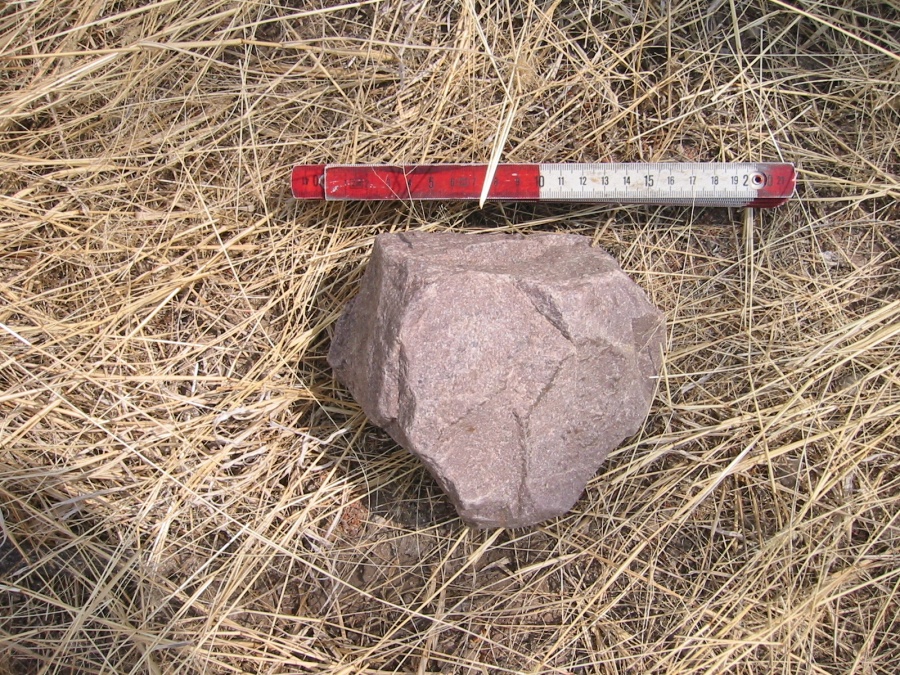 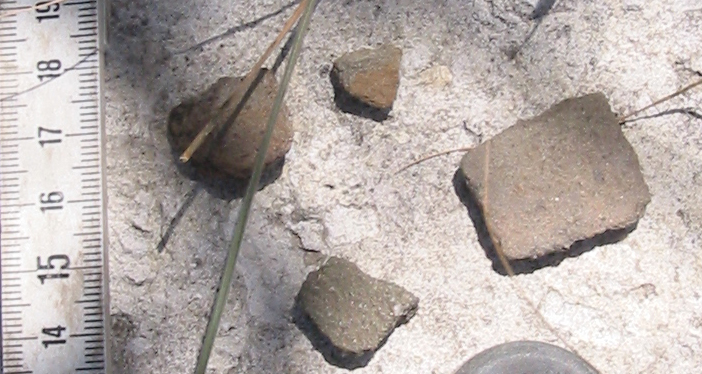 Case study: #Homob, excavation
 the surface of the interior space of the huts is virtually free of any artefacts or debris
 hut circles B/C were chosen for excavation ( 24 sq. metres)
 the total thickness of sediment never exceeded 5 cm, nevertheless the number of artefacts increased considerably
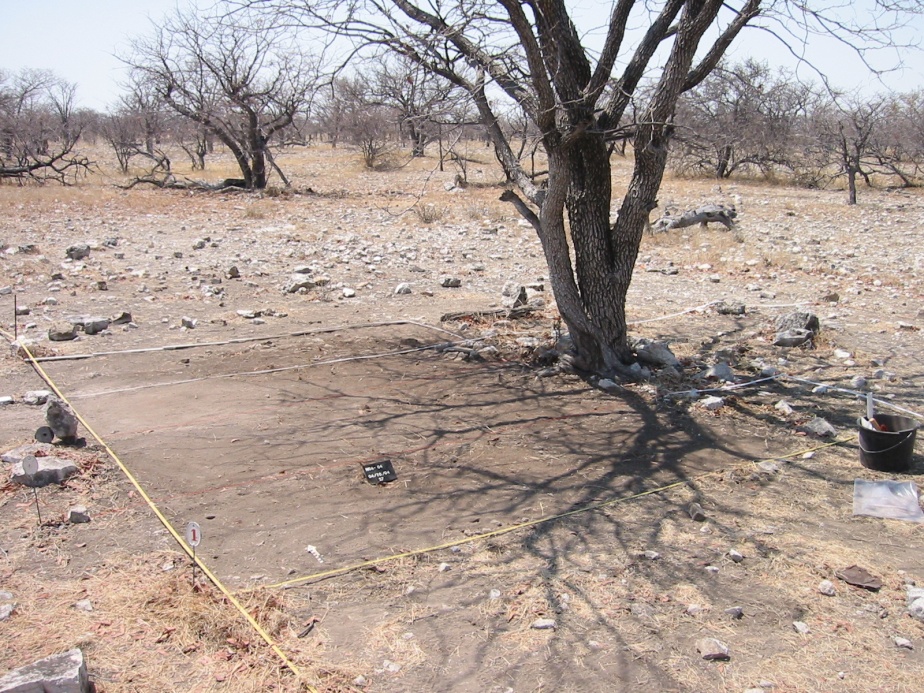 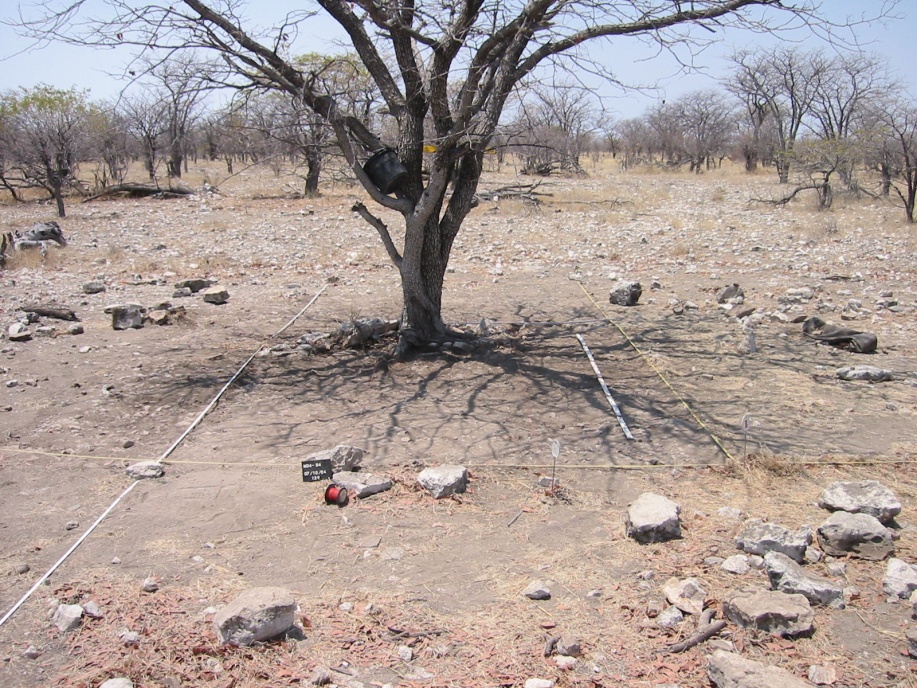 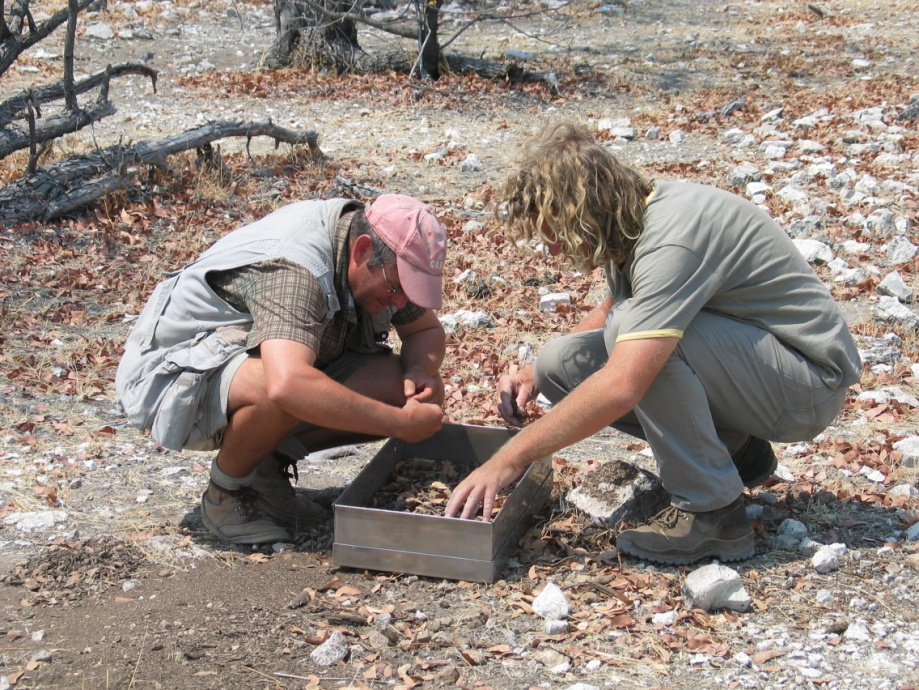 Case study: #Homob, excavation
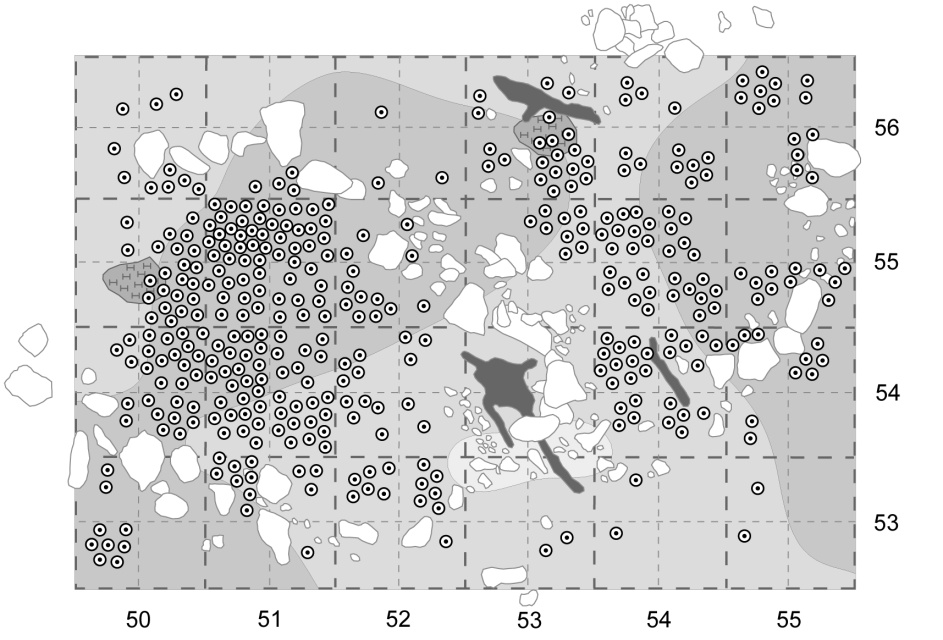 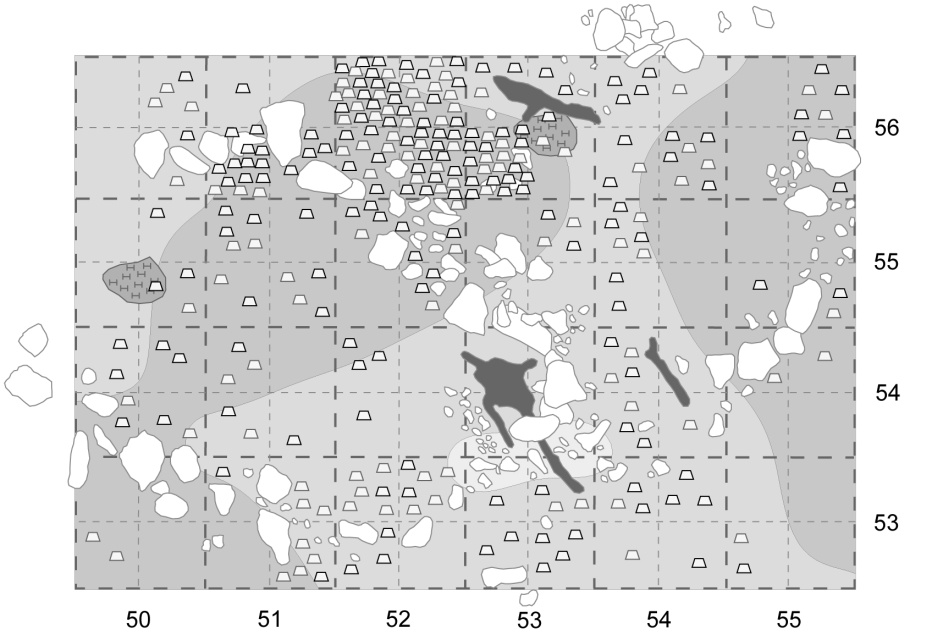 Distribution of glass beads
Distribution glass artefacts
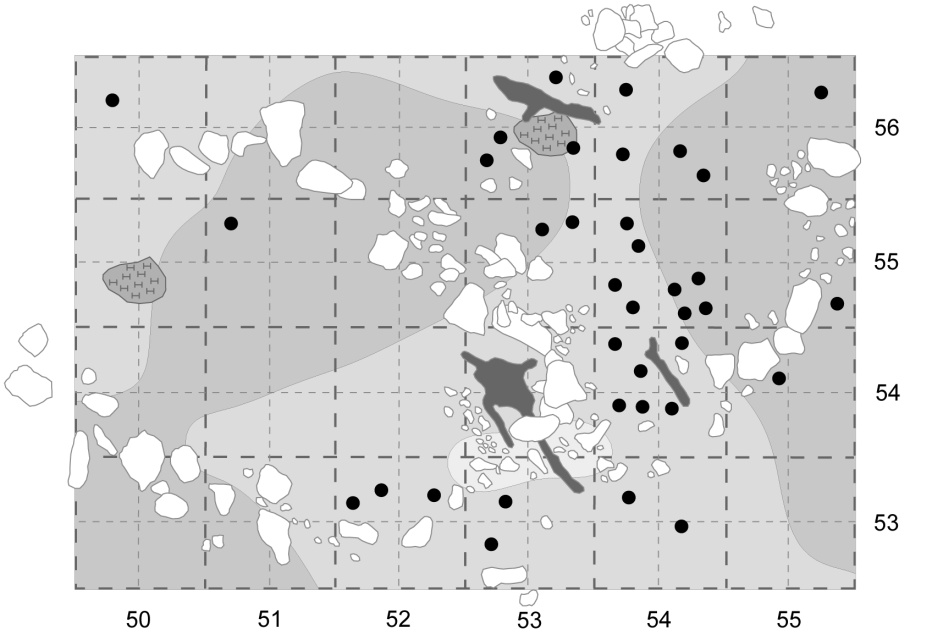 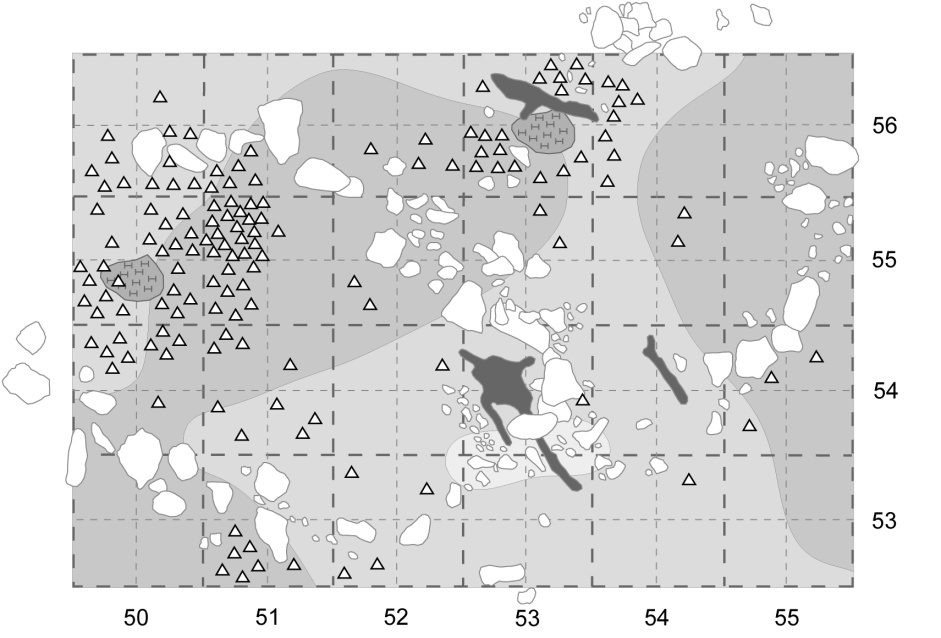 Distribution of stone artefacts
Distribution of bones
Archaeology versus oral information
 archaeological evidence supports in most cases the oral information
 some archaeological evidence could not be explained by our informants (e.g. glass-scrapers)
 some evidence could only be explained by the oral information. For example the use of a wooden stick as a meat carrying pole is not recognizable to the archaeologist, as is the use of glass flakes for cutting medical scars
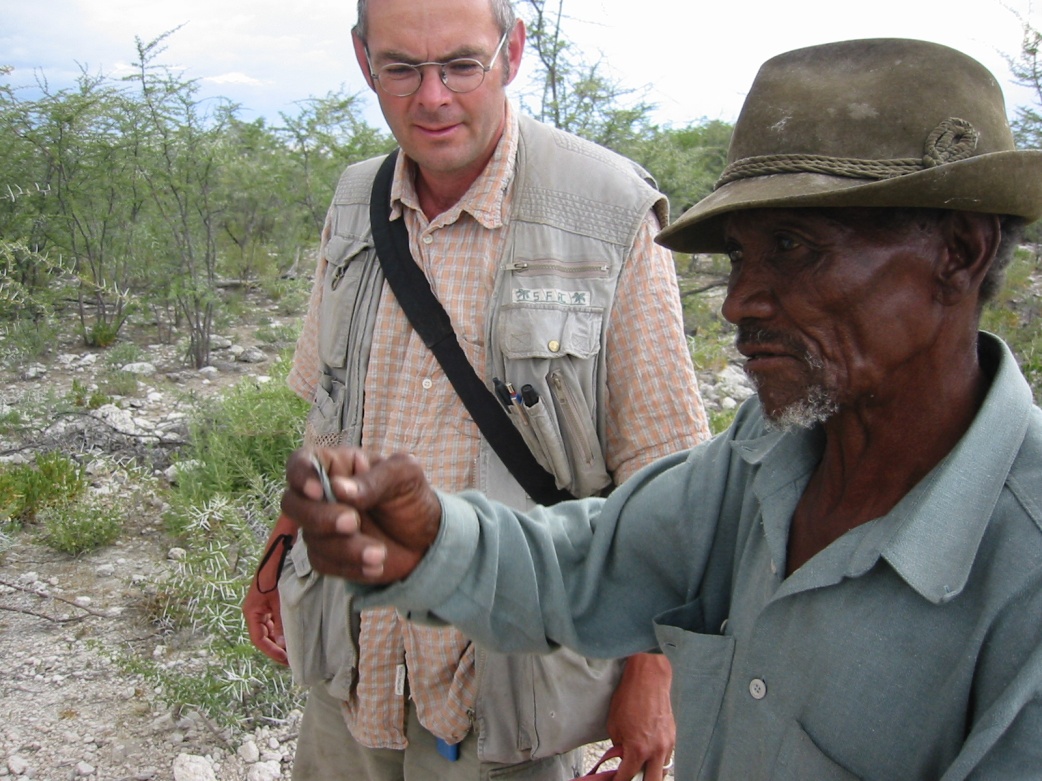 Archaeology results
 the HaiIIom were certainly not an isolated hunter-gatherer group that persisted in a “prehistoric” way of life
 the material culture reflects a time of radical change and upheaval. Even if flint stones were still lighting fires, bottle glass substituted stones in the production of flakes and retouched tools. Arrowheads were made of metal instead of stones or bone, glass beads replaced ostrich eggshell beads and tins were the common form of container
 Whereas dancing rattles were made of moth cocoons in the Kalahari still in the 1960s, drilled beer bottle caps serve this purpose at #Homob. The traditional rituals were still practised in Etosha in the early 1950s, while the material culture had changed earlier than in the more remote parts of the Kalahari region
 The pre-colonial trading network were partly replaced by colonial trading networks that provided a wide range of new goods
 The HaiIIom showed a high degree of flexibility by exploiting new materials and by incorporating them into their culture